Packet Over SONET Interface
Last Update 2011.09.08
1.0.0
Copyright 2011 Kenneth M. Chipps Ph.D. www.chipps.com
1
Objectives of This Section
Learn
How to connect to a Packet Over SONET line
2
Copyright 2011 Kenneth M. Chipps Ph.D. www.chipps.com
POS Interface
A POS – Packet Over SONET connection just requires an interface card for a router
This might be a router such as the Cisco 7200 series
The service provider would bring in a DS3 connection or similar coax based demarc that would then connect to this interface
For example
3
Copyright 2011 Kenneth M. Chipps Ph.D. www.chipps.com
POS Demarc
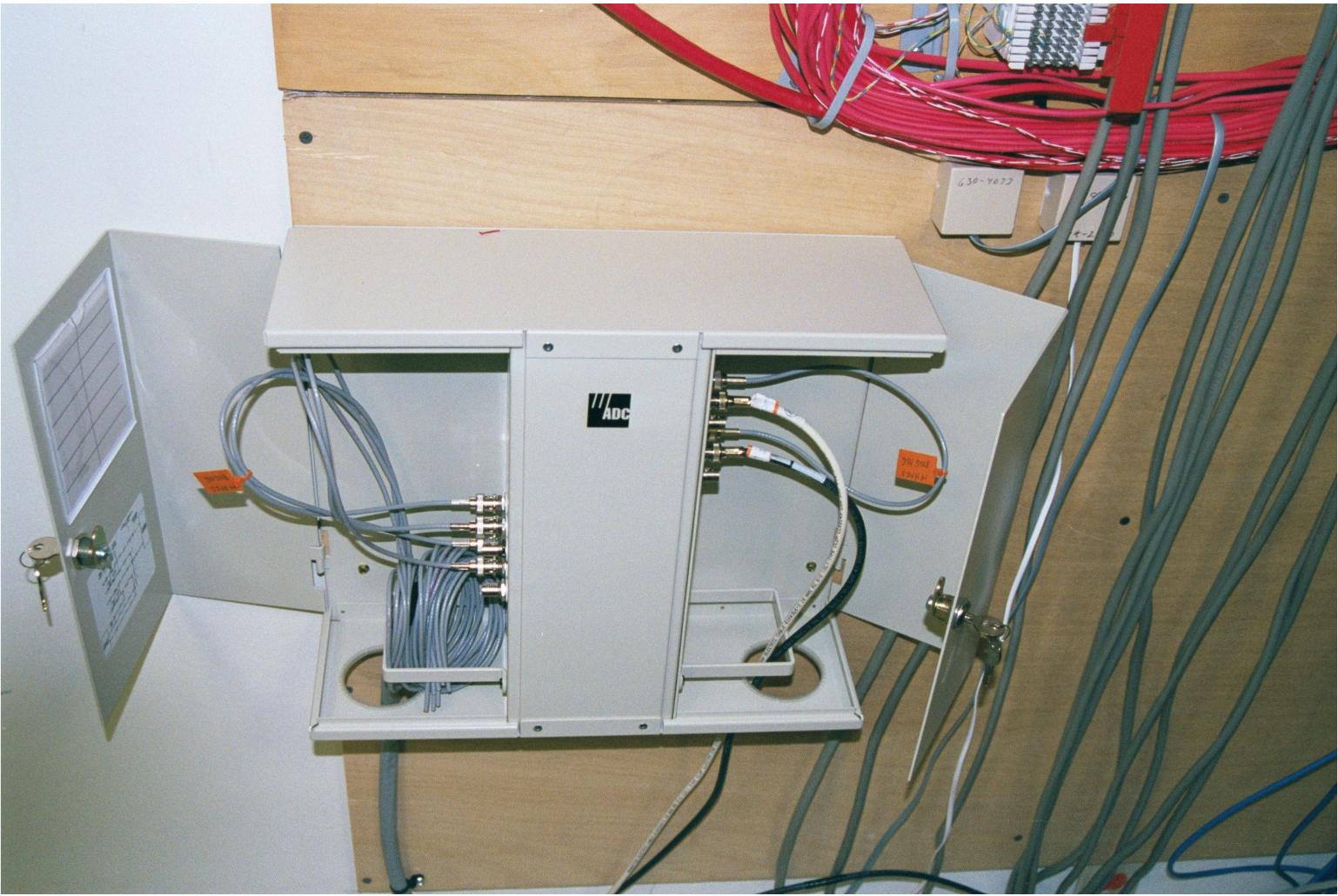 4
Copyright 2010 Kenneth M. Chipps Ph.D.  www.chipps.com
Router
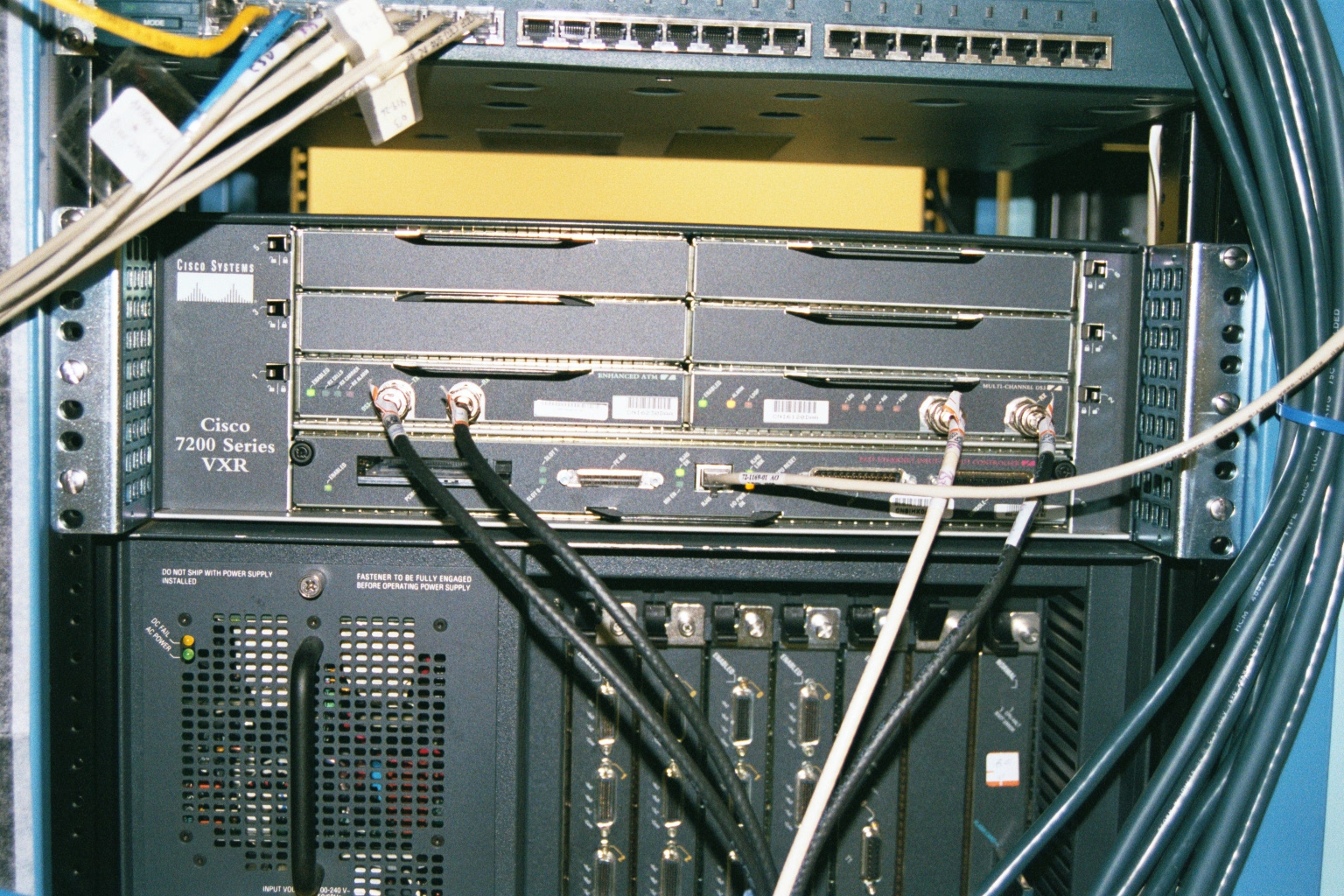 5
Copyright 2010 Kenneth M. Chipps Ph.D.  www.chipps.com
POS Router
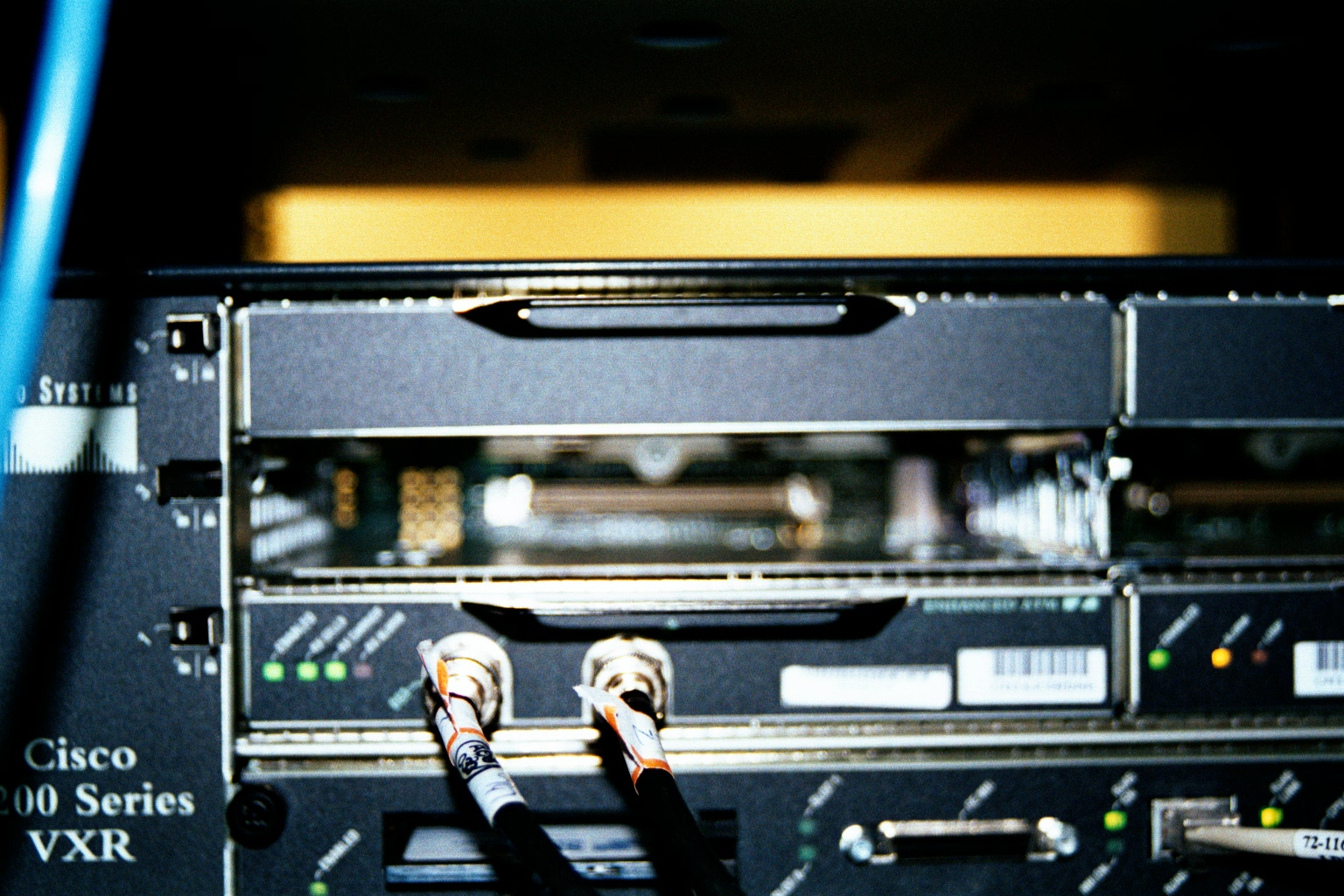 6
Copyright 2010 Kenneth M. Chipps Ph.D.  www.chipps.com
POS Interface
The POS connection could also be directly to dark fiber such as in a MAN
This type of interface would be used for this
7
Copyright 2011 Kenneth M. Chipps Ph.D. www.chipps.com
POS Interface
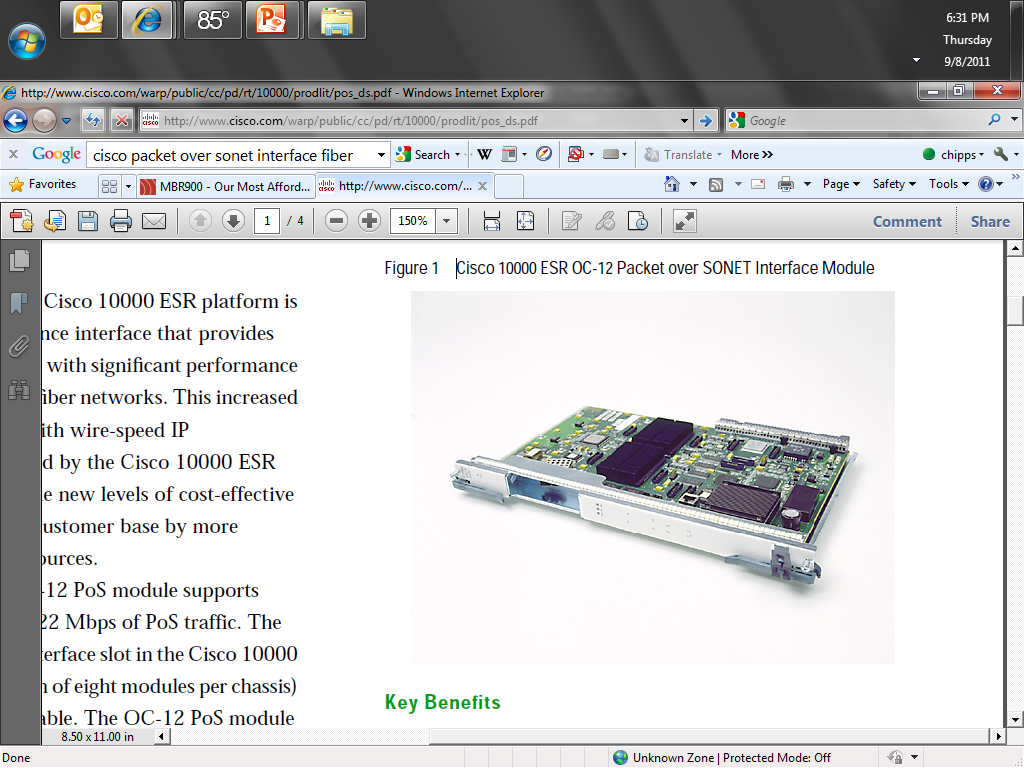 8
Copyright 2011 Kenneth M. Chipps Ph.D. www.chipps.com
POS Interface
In either case this is a simple case of selecting the correct interface card for the router to be used
9
Copyright 2011 Kenneth M. Chipps Ph.D. www.chipps.com